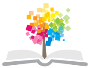 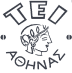 Ανοικτά Ακαδημαϊκά Μαθήματα στο ΤΕΙ Αθήνας
Σύσταση και Ανάλυση Γλευκών και Οίνων (Θ)
Ενότητα 2: Τα οξέα του κρασιού

Δρ. Βασίλης Ντουρτόγλου
Τμήμα Οινολογίας & Τεχνολογίας Ποτών
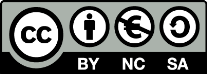 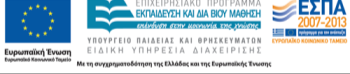 Το κρασί περιέχει έξι διαφορετικά οξέα
2
Τρία από σταφύλια (τρυγικό, μηλικό και κιτρικό),  και τρία είναι προϊόντα κατά την αλκοολική ζύμωση ή μηλογαλακτική (οξικό, γαλακτικό, ηλεκτρικό).
Επιπλέον, αυτά τα οξέα μπορεί να είναι ελεύθερα ή συνδεδεμένα με άλλες ενώσεις.
Οξύτητα και ωρίμανση
3
Το Σύνολο Των Οξέων Που Υπάρχουν  στο  σταφύλι μεταβάλλεται κατά την ωρίμανση
 Στο Μούστο τα βασικά οξέα είναι το μηλικό  τρυγικό και  κιτρικό  και μια μικρή ποσότητα ηλεκτρικού
Η μεταβολή των οξέων κατά την ωρίμανση (ποικιλία Μερλότ  κρύα περιοχή)
4
Οξέα του οίνου
5
Τρυγικό  pK1= 3,04, pK2= 4,34.  Απαντάται μόνο στο σταφύλι.
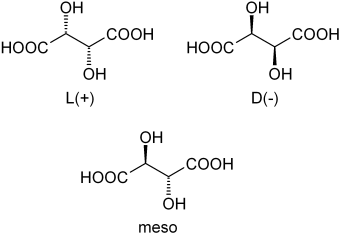 Μηλικό και Κιτρικό
6
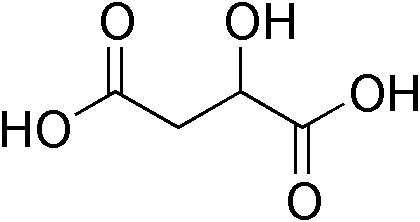 Εξέλιξη της ωρίμανσης
7
8
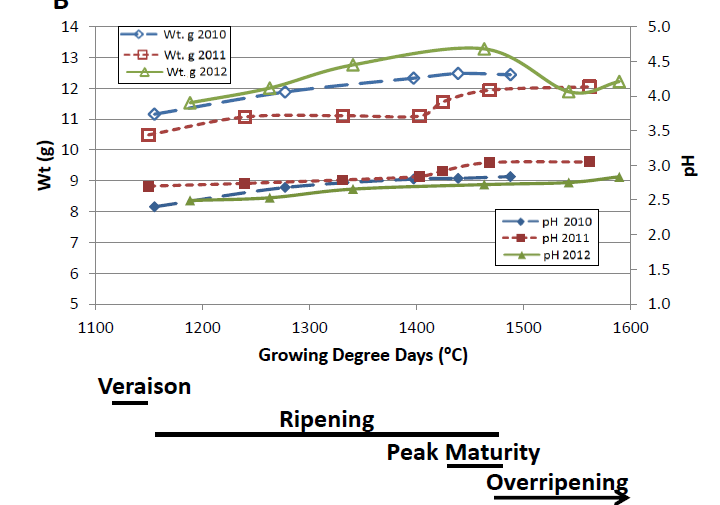 Η ολική οξύτητα είναι η ογκομετρούμενη οξύτητα
9
Η ολική οξύτητα είναι η ογκομετρούμενη οξύτητα,  στο κρασί μέχρι pΗ 7.0 με την προσθήκη ενός αλκαλικού διαλύματος.
Καρβονικό οξύ (CO2) και διοξείδιο του θείου SO2 (ελεύθερο και δεσμευμένο) δεν περιλαμβάνονται στη συνολική οξύτητα.
Οξύτητα (ΤΑ)
συγκέντρωση μετρά όλα τα διαθέσιμα ιόντα υδρογόνου (ελεύθερα και δεσμευμένα)
Πώς μπορείτε να μετρήσετε;
Τιτλοδότηση με γνωστές συγκεντρώσεις vol ΝαΟΗ για τον τερματισμό σημείου που υποδεικνύεται από αλλαγή χρώματος του δείκτη (pH 8,2).
Ογκομετρούμενη οξύτητα (ΤΑ) 1/4
10
Η ογκομετρούμενη οξύτητα (ΤΑ)  είναι ένα μέτρο μέτρησης των συνολικών οργανικών οξέων του οίνου ή του γλεύκους. Είναι μια γρήγορη μέθοδος υπολογισμού της οξύτητας του δείγματος. Στη μέθοδο αυτή  τιτλοδοτούμε με NaOH. Το σημειο εξουδετερωσης υπολογίζεται με τη χρήση δείκτη φαινολφθαλεΐνης(1%).
Ογκομετρούμενη οξύτητα (ΤΑ) 2/4
11
Διαδικασια
Με έναν ογκομετρικό κύλινδρο ,  προσθέστε 100ml απιονισμένου ύδατος σε μία κωνική φιάλη των 250ml.
Με  σιφώνιο προσθέστε στη φιάλη 5ml οίνου/γλεύκους (απαεριωμένου)
Προσθέστε 2-3 σταγόνες δείκτη φαινολοφθαλεΐνης 1%.
Γεμίστε προσεκτικά την προχοΐδα των 10ml με το διάλυμα NaOH 0,067 Μ, χρησιμοποιώντας ελαστικό poire.
Ογκομετρούμενη οξύτητα (ΤΑ) 3/4
12
Διαδικασια (συνέχεια)
Τοποθετείστε το ακροστόμιο της προχοΐδας μέσα στην κωνική φιάλη για να αρχίσει η διαδικασια.Καταγράψτε την αρχική ένδειξη της προχοιΐδας.
Αρχίστε να προσθέτετε αργά το NaOH και ελέγχετε για ροζ απόχρωση στο λευκό κρασί καιγια πορφυρό στο ερυθρό.
Μόλις αρχίσετε να παρατηρείτε χρωματική αλλαγή,συνεχίστε την έγχυση σταγόνα-σταγόνα μέχρι ολόκληρο το διάλυμα να γίνει ροζ ή πορφυρόκαι να διατηρηθεί έτσι για 10 δευτερόλεπτα. ΜΗΝ ΡΙΧΝΕΤΕ ΑΛΛΕΣ ΣΤΑΓΟΝΕΣ.
Για να υπολογίσετε το ΤΑ, δείτε την ένδειξη των ml (στην προχοΐδα) που χρειάστηκαν για να αλλάξει το χρώμα.
Ογκομετρούμενη οξύτητα (ΤΑ) 4/4
13
Υπολογισμοί
Με την πυκνότητα στο 0,067 Μ, η ποσότητα της βάσης (NaOH) που απαιτείται για την αλλαγή χρώματος μας δίνει την ολική οξύτητα σε κατάλληλες μονάδες. Έτσι ο συνολικός όγκος των 5,0ml βάσης που απαιτείται για την χρωματική αλλαγή, αντιστοιχεί ευθέως σε μια τιμή ΤΑ=5,00 gr/L.
Εναλλακτικός τρόπος προσδιορισμού οξύτητος
14
Αντιδραστήρια:
Βρωμοθυμόλης: Μπλε υδατικό διάλυμα (BBT), πολύχρωμος δείκτης για την αντίδραση Διάλυμα υδροξειδίου του νατρίου (NaOH) μέχρι 0,1 Μ.
 Διαδικασία:
Αερίστε το κρασί να απομακρυνθεί  το CO2
Πάρτε 5 ml οίνου ή γλεύκους σε Erlenmeyer των 250 ml sec
Προσθέστε 3 σταγόνες του ΒΒΤ
Ογκομετρήστε προσθέτοντας   στην προχοΐδα  διάλυμα υδροξειδίου του νατρίου 0,1 Ν
Με χρήση
15
Με τη διαδικασία αυτή προσδιορίζεται η ποσότητα των οργανικών οξέων που αντιδρούν με ένα αραιό αλκαλικό διάλυμα μέχρι το pH=8,2.Η ογκομετρούμενη οξύτητα μετράται σε gr/L (ταρταρικού οξέως).

Τα δείγματα οίνου ή γλεύκους πρέπει να υποστούν απαερίωση και φυγοκέντρηση μέχρι να καθαριστούν εντελώς. Το CO2 επηρεάζει πολύ την ακρίβεια της μέτρησης, όπως και η λανθασμένη πυκνότητα του NaOH, ο λανθασμένος όγκος του κρασιού και ο μη επαρκής χρόνος για μίξη και αντίδραση μετά από κάθε πρόσθεση NaOH.
Ογκομετρούμενη οξύτητα 1/4
16
Η ογκομετρούμενη οξύτητα είναι ένα μέτρο των εύκολα διαχωριζόμενων οργανικών οξέων που περιέχονται στο γλεύκος ή στο κρασί που αναλύουμε. Τα οργανικά οξέα είναι σημαντικά για τη γεύση ,τη σταθερότητα και τη διάρκεια του κρασιού. Με τη διαδικασία αυτή προσδιορίζεται η ποσότητα των οργανικών οξέων που αντιδρούν με ένα αραιό αλκαλικό διάλυμα μέχρι το pH=8,2.Η ογκομετρούμενη οξύτητα μετράται σε gr/L (τρυγικού οξέως).
Ογκομετρούμενη οξύτητα 2/4
17
ΠΡΟΕΤΟΙΜΑΣΙΑ
Ακολουθείστε τις οδηγίες του κατασκευαστή για τον δείκτη του pH.
Απαεριώστε περ. 20-30ml κρασιού για 4 λεπτά χρησιμοποιώντας αντλία κενού.
Κατά τη διάρκεια να ανακινείτε το δοχείο.
Ρίξτε με πιπέτα ή σταγονόμετρο 5ml σε δοχείο 100ml και τοποθετείστε μέσα τη μαγνητική  ράβδο ανάδευσης.
Προσθέστε 50ml απιονισμένου νερού.
Ξεκινείστε την ανάδευση.
Βάλτε 0,067 M NaOH στην προχοΐδα πάνω από το δοχείο,σε απόσταση περίπου 8mm πάνω από την επιφάνεια του υγρού.
Ογκομετρούμενη οξύτητα 3/4
18
ΔΙΑΔΙΚΑΣΙΑ
Προσθέστε NaOH από την προχοΐδα μέχρι το pH να είναι περίπου 5 και κλείνουμε τη στροφιγγα.
Περιμένετε μέχρο το pH να σταθεροποιηθεί ή να αρχίσει να μειώνεται.
Προσθέτουμε κι άλλο NaOH μέχτι το pH να πάει στο 5,5 (ή 6,0 αν το pH ήταν μεγαλύτερο του 5,5  μετά την αναμονή για να σταθεροποιηθεί ή να αρχίσει να μειώνεται).
Περιμένετε μέχρι το pH να σταθεροποιηθεί.
Προσθέστε περισσότερο NaOH μέχρι το pH να φτάσει το 6,0 (ή 6,5 αν το pH ήταν >6,0 μετά την αναμονή για να σταθεροποιηθεί ή να αρχίσει να μειώνεται).
Ογκομετρούμενη οξύτητα 4/4
19
ΔΙΑΔΙΚΑΣΙΑ (συνέχεια)
Περιμένετε μέχρι το pH να στεθεροποιηθεί.
Επαναλάβετε τη διαδικασία μέχρι το pH να φτάσει το 7,0.
Προσθέστε NaOH πιο αργά,περιστρέφοντας τη στρόφιγγα μία φορά και περιμένετε μέχρι το pΗ να  σταθεροποιηθεί ή να αρχίσει να μειώνεται.
Συνεχίζετε μέχρι το pΗ να είναι 8,2 +/-0,3.
Καταγράφετε τον όγκο του NaOH που έχετε προσθέσει.
20
21
Οξύτητα και θείωση
22
Οι δόσεις του SO2 που πρόκειται να χρησιμοποιηθούν εξαρτώνται άμεσα από την  τιμή του pH. 
Πράγματι, το SO2 δεσμεύεται και έτσι χάνει ένα μεγάλο μέρος από τις ιδιότητές του ειδικά όταν  το pΗ είναι υψηλό. 
Έτσι, στα επίπεδα pH  4  η δοση  SO2  είναι πολύ μεγαλύτερη από ό, τι σε pΗ 3. Έτσι, χρειάζονται 3 g / hl SO2 σε pΗ 3,30 και 10 g SO2 / hl σε pΗ 3,80.
Οξύτητα και μηλογαλακτική Ζύμωση
23
Τα βακτήρια του γαλακτικού οξέος, και συνεπώς  η  μηλογαλακτική, ζύμωσηείναι πολύ ευαίσθητη στην οξύτητα και ιδίως την τιμή του pΗ.
Σε pΗ κάτω του 3,3 η βακτηριακή ανάπτυξη αναστέλλεται και η επίτευξη της μηλογαλακτικήw ζύμωσης σε ένα κρασί γίνεται δύσκολη.
Οξύτητα και Μικροβιολογική σταθερότητα
24
Αριθμός των μικροοργανισμών, και ιδιαίτερα βακτήρια [γαλακτικό ή οξικό οξύ], μπορεί να αναπτύξει σε υπό όξινες κρασιά που προκαλούν αλλοιώσεις περίπουσοβαρό. 
Αυτή η ανάπτυξη διευκολύνεται περαιτέρω από μείωση της κάλυψης  από ενεργό SO2.
Οξύτητα και χρώμα
25
Το χρώμα του κρασιού είναι στενά συνδεδεμένο με την οξύτητα και ειδικά το pΗ. Απλά ρίξτε μια ματιά σε ένα κρασί πριν και μετά την μηλογαλακτική ζύμωση.
Όσο υψηλότερο το pΗ, τόσο μικρότερη είναι η χρώση ενός κόκκινου κρασιού έντονο μοβ.
Σε pΗ 4, ένα κόκκινο κρασί έχει γενικά ένα θαμπό χρώμα και είναι  υποτονική.
26
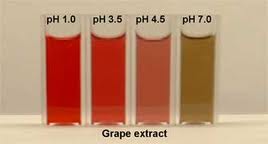 Μούστος
Οξύτητα και αισθητικά χαρακτηριστικά
27
Είναι κοινή πεποίθηση ότι η αντίληψη της  όξινης γεύσης  πιο πολύ επηρεάζεται από την ολική οξύτητα παρά από την τιμή του pH. Ένα κρασί πολύ όξινο θεωρείται επιθετικό, και δυσάρεστο. Η στυφάδα και την ξηρότητα των τανινών ενισχύεται από την οξύτητα του προϊόντος. 
Αντιστρόφως, ένα κρασί που στερείται οξύτητας μπορεί να είναι μαλακό, Στην πράξη, είναι απαραίτητο να ληφθεί υπόψη αυτών των δύο παραμέτρων.
Οξυτητα, αμπέλι και τεχνικές διόρθωσης
28
Η συχνή έλλειψη οξύτητας που προκύπτει από την έλλειψη οξέων και / ή περίσσεια βάσης, πρέπει πρώτα να διορθωθεί από προσαρμοσμένες πρακτικές οινοποίησης, που μπορεί να φθάσουν  από τον έλεγχο της γονιμοποίησης, ωρίμανσης , την παροχή νερού και ...μέχρι να γίνει διεξοδική επανεξέταση των φυτεύσεων ή / και υποκειμένων.
Σε κάθε περίπτωση, η ημερομηνία συγκομιδής παίζει αποφασιστικό ρόλο. Διάφορες παραδοσιακά οινολογικές πρακτικές που έχουν άμεση επίδραση στην τελική οξύτητα και θα πρέπει να εκτιμηθούν
Στη Γαλλία (και την Ευρωπαϊκή Ένωση)  η άμεση αύξηση της οξύτητας είναι αυστηρά περιορισμένη με τη χρήση του τρυγικού οξέος φυσικά (δεξιόστροφο, D (+)) και  τον αποκλεισμό του συνθετικά ρακεμικού τρυγικού οξεως (τρυγικό DL).
Memo  διόρθωσης
29
Η προσθήκη 1 g / l τρυγικού οξέος αυξάνει την οξύτητα κατα 0,65 g / l H2S04. Ουσιαστικά η απόδοση είναι  μεταβλητή.
Οινολόγος και οξύτητα
30
Το κρασί  το δοκιμάζει ο οινολόγος και θα αποφασίσει ή όχι αν είναι καλύτερο μετά τη διόρθωση της οξύτητας;
Η οξύτητα που παράγεται αυθόρμητα, υπολογίζεται με τη βοήθεια διαθέσιμων μέσων  σήμερα,  για να κριθεί  εάν είναι ή όχι η βέλτιστη για  το  τελειωμένο το κρασί;
Η αύξηση της οξύτητας  δεν θα πρέπει κατά κανένα τρόπο να είναι ένα καταπραϋντικό για μια  χαλαρή αμπελουργία  που θα   αποτύχει, ένα "λευκαντικό" προσθετικό στο -κόκκινο χρώμα στο κρασί ή στο  "μπλε".
Η μείωση  η αύξηση της οξύτητας δεν είναι διόρθωση των υπερβολικών αποδόσεων,  σε ανεπαρκείς ποικιλίες.
Οξύτητα και διόρθωση συνολικής ποιότητας
31
Έλεγχος της οξύτητας ξεκινά από το αμπέλι, από την επιλογή του ριζώματος  που ταιριάζει στο χώμα συνεχίζεται από την ημερομηνία συγκομιδής και της κανονικής παραγωγής οινοποίησης.
Εάν είναι απαραίτητο, και επιτρέπεται από τις περιστάσεις, θα πρέπει να ασκείται φυσικά με λεπτομέρεια  ρυθμίζεται με ένα μάτι στην  έκθεση ανάλυσης και ένα άλλο  στην προειδοποίηση από την γεύση.
Απλά  θα πρέπει η βέλτιστη ισορροπία με τις φυσικές συνθήκες μπορούν να απομακρυνθούν λίγο πάρα πολύ. 
Πρέπει να είναι (Όπως και κάθε άλλη οινολογική πρακτική) να είναι ένα πρόσθετο στοιχείο της συνολικής ποιότητας.
32
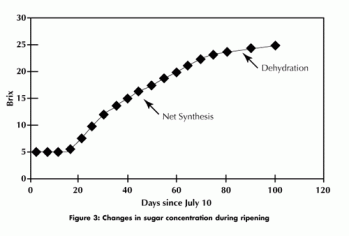 Τέλος Ενότητας
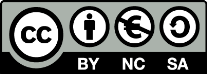 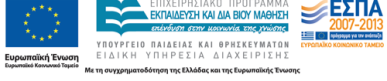 Σημειώματα
Σημείωμα Αναφοράς
Copyright Τεχνολογικό Εκπαιδευτικό Ίδρυμα Αθήνας, Βασίλειος Ντουρτόγλου 2014. Βασίλειος Ντουρτόγλου. «Σύσταση και Ανάλυση Γλευκών και Οίνων (Θ). Ενότητα 2: Τα οξέα του κρασιού». Έκδοση: 1.0. Αθήνα 2014. Διαθέσιμο από τη δικτυακή διεύθυνση: ocp.teiath.gr.
Σημείωμα Αδειοδότησης
Το παρόν υλικό διατίθεται με τους όρους της άδειας χρήσης Creative Commons Αναφορά, Μη Εμπορική Χρήση Παρόμοια Διανομή 4.0 [1] ή μεταγενέστερη, Διεθνής Έκδοση.   Εξαιρούνται τα αυτοτελή έργα τρίτων π.χ. φωτογραφίες, διαγράμματα κ.λ.π., τα οποία εμπεριέχονται σε αυτό. Οι όροι χρήσης των έργων τρίτων επεξηγούνται στη διαφάνεια  «Επεξήγηση όρων χρήσης έργων τρίτων». 
Τα έργα για τα οποία έχει ζητηθεί άδεια  αναφέρονται στο «Σημείωμα  Χρήσης Έργων Τρίτων».
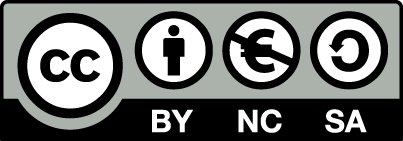 [1] http://creativecommons.org/licenses/by-nc-sa/4.0/ 
Ως Μη Εμπορική ορίζεται η χρήση:
που δεν περιλαμβάνει άμεσο ή έμμεσο οικονομικό όφελος από την χρήση του έργου, για το διανομέα του έργου και αδειοδόχο
που δεν περιλαμβάνει οικονομική συναλλαγή ως προϋπόθεση για τη χρήση ή πρόσβαση στο έργο
που δεν προσπορίζει στο διανομέα του έργου και αδειοδόχο έμμεσο οικονομικό όφελος (π.χ. διαφημίσεις) από την προβολή του έργου σε διαδικτυακό τόπο
Ο δικαιούχος μπορεί να παρέχει στον αδειοδόχο ξεχωριστή άδεια να χρησιμοποιεί το έργο για εμπορική χρήση, εφόσον αυτό του ζητηθεί.
Επεξήγηση όρων χρήσης έργων τρίτων
Δεν επιτρέπεται η επαναχρησιμοποίηση του έργου, παρά μόνο εάν ζητηθεί εκ νέου άδεια από το δημιουργό.
©
διαθέσιμο με άδεια CC-BY
Επιτρέπεται η επαναχρησιμοποίηση του έργου και η δημιουργία παραγώγων αυτού με απλή αναφορά του δημιουργού.
διαθέσιμο με άδεια CC-BY-SA
Επιτρέπεται η επαναχρησιμοποίηση του έργου με αναφορά του δημιουργού, και διάθεση του έργου ή του παράγωγου αυτού με την ίδια άδεια.
διαθέσιμο με άδεια CC-BY-ND
Επιτρέπεται η επαναχρησιμοποίηση του έργου με αναφορά του δημιουργού. 
Δεν επιτρέπεται η δημιουργία παραγώγων του έργου.
διαθέσιμο με άδεια CC-BY-NC
Επιτρέπεται η επαναχρησιμοποίηση του έργου με αναφορά του δημιουργού. 
Δεν επιτρέπεται η εμπορική χρήση του έργου.
Επιτρέπεται η επαναχρησιμοποίηση του έργου με αναφορά του δημιουργού
και διάθεση του έργου ή του παράγωγου αυτού με την ίδια άδεια.
Δεν επιτρέπεται η εμπορική χρήση του έργου.
διαθέσιμο με άδεια CC-BY-NC-SA
διαθέσιμο με άδεια CC-BY-NC-ND
Επιτρέπεται η επαναχρησιμοποίηση του έργου με αναφορά του δημιουργού.
Δεν επιτρέπεται η εμπορική χρήση του έργου και η δημιουργία παραγώγων του.
διαθέσιμο με άδεια 
CC0 Public Domain
Επιτρέπεται η επαναχρησιμοποίηση του έργου, η δημιουργία παραγώγων αυτού και η εμπορική του χρήση, χωρίς αναφορά του δημιουργού.
Επιτρέπεται η επαναχρησιμοποίηση του έργου, η δημιουργία παραγώγων αυτού και η εμπορική του χρήση, χωρίς αναφορά του δημιουργού.
διαθέσιμο ως κοινό κτήμα
χωρίς σήμανση
Συνήθως δεν επιτρέπεται η επαναχρησιμοποίηση του έργου.
Διατήρηση Σημειωμάτων
Οποιαδήποτε αναπαραγωγή ή διασκευή του υλικού θα πρέπει να συμπεριλαμβάνει:
το Σημείωμα Αναφοράς
το Σημείωμα Αδειοδότησης
τη δήλωση Διατήρησης Σημειωμάτων
το Σημείωμα Χρήσης Έργων Τρίτων (εφόσον υπάρχει)
μαζί με τους συνοδευόμενους υπερσυνδέσμους.
Χρηματοδότηση
Το παρόν εκπαιδευτικό υλικό έχει αναπτυχθεί στo πλαίσιo του εκπαιδευτικού έργου του διδάσκοντα.
Το έργο «Ανοικτά Ακαδημαϊκά Μαθήματα στο ΤΕΙ Αθήνας» έχει χρηματοδοτήσει μόνο την αναδιαμόρφωση του εκπαιδευτικού υλικού. 
Το έργο υλοποιείται στο πλαίσιο του Επιχειρησιακού Προγράμματος «Εκπαίδευση και Δια Βίου Μάθηση» και συγχρηματοδοτείται από την Ευρωπαϊκή Ένωση (Ευρωπαϊκό Κοινωνικό Ταμείο) και από εθνικούς πόρους.
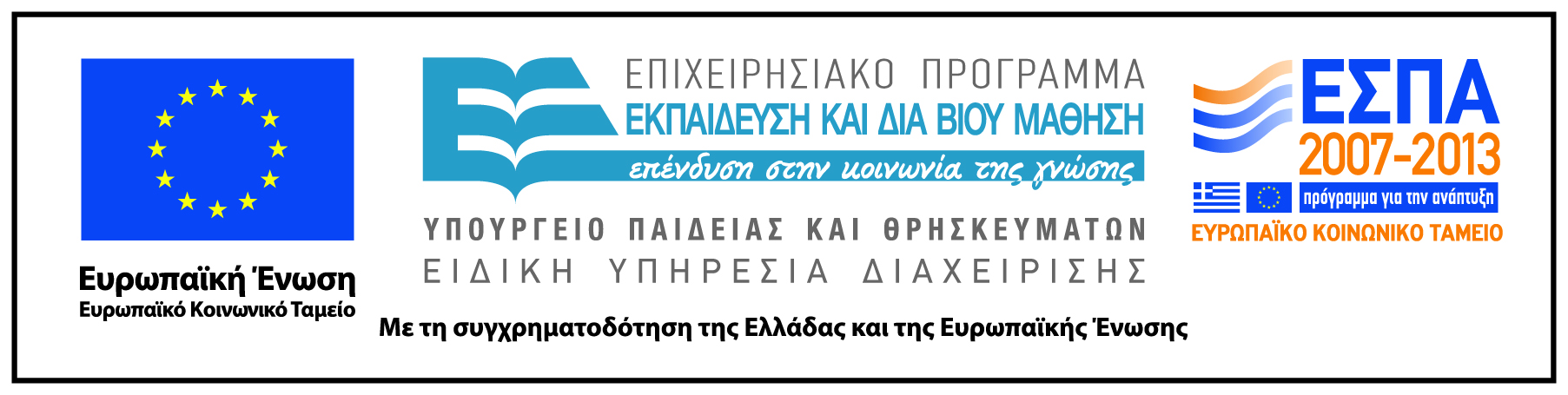